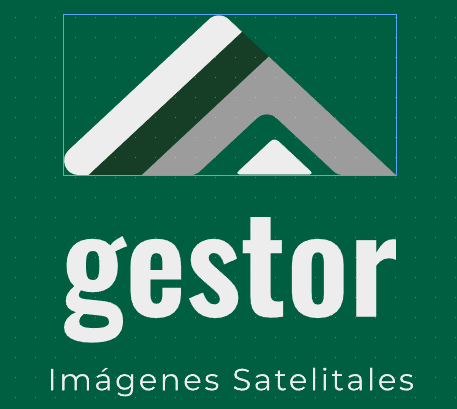 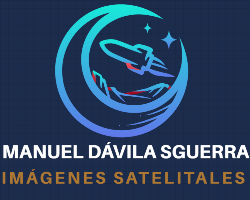 PROYECTO
SATELITES SOCIALES
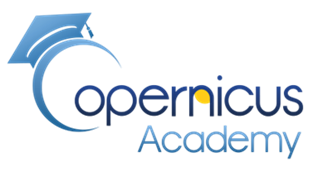 ALGORITMOS PARA ANALIZAR IMÁGENES SATELITALES

OBJETIVO: Monitoreo de Erosiones Costeras utilizando RADAR con el sentinel-1 del proyecto Copernicus de la Unión Europea
Nota: este algoritmo sirve para cualquier caso de erosión, solo cambian los mapas del territorio




Iniciar presentación
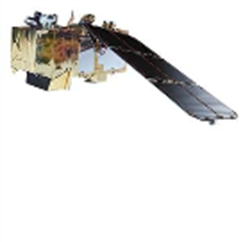 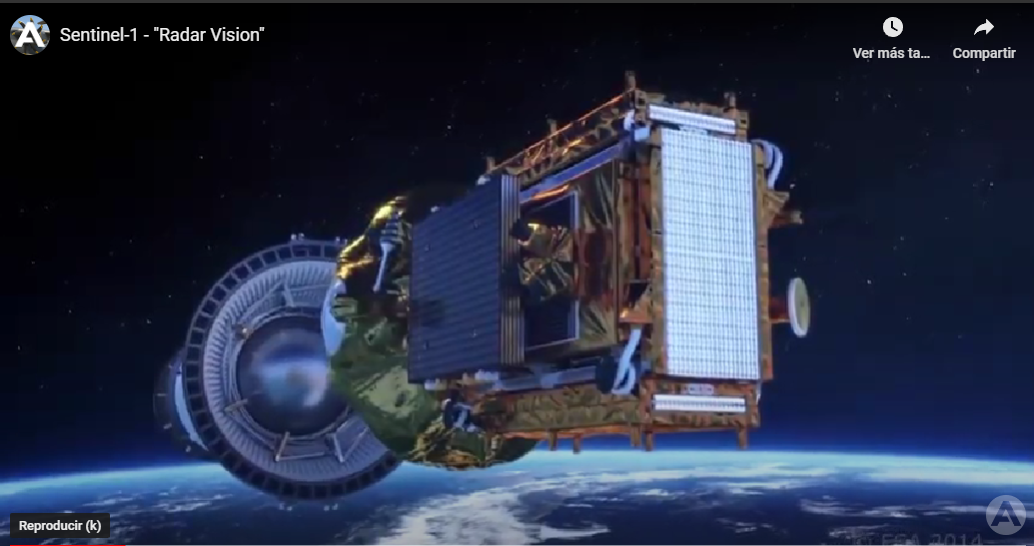